What is MGO?
Metal Gear
A bipedal nuclear-equipped tank
Online
Controlled by or connected to a network.
Metal Gear Online
A bipedal nuclear tank controlled by the internet
[Speaker Notes: Not the final contents, just fillter]
Cyber Necromancy:
Reverse Engineering Dead Protocols
Matthew Halchyshak
Security Technician
Joseph Tartaro
Senior Security Consultant for IOActive
Warning
Not development
Not exploitation
Just a cool project
The Project
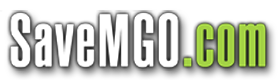 [Speaker Notes: Revive Metal Gear Online 1 and 2]
Problems
Servers are down
Minimal Packet Capture
No LAN Play
PS2 (mips32)
No debugging interface
PCSX2 Memory Dumps
PS3 (Cell BE)
Removed with official update
Requires a custom firmware
[Speaker Notes: Usually there is a reference implementation to see how the server responds
LAN play lets you keep playing online with a fake LAN
PC applications you have tool suites to help, consoles not so much]
High-level Overview
Redirect traffic to our controlled server
Implement handlers for known protocols
HTTP
STUN
etc.
Implement unknown game protocol
Traffic Redirection
Traffic Redirection
Patching
Distribution?
Buy the domains
Still owned
Custom DNS
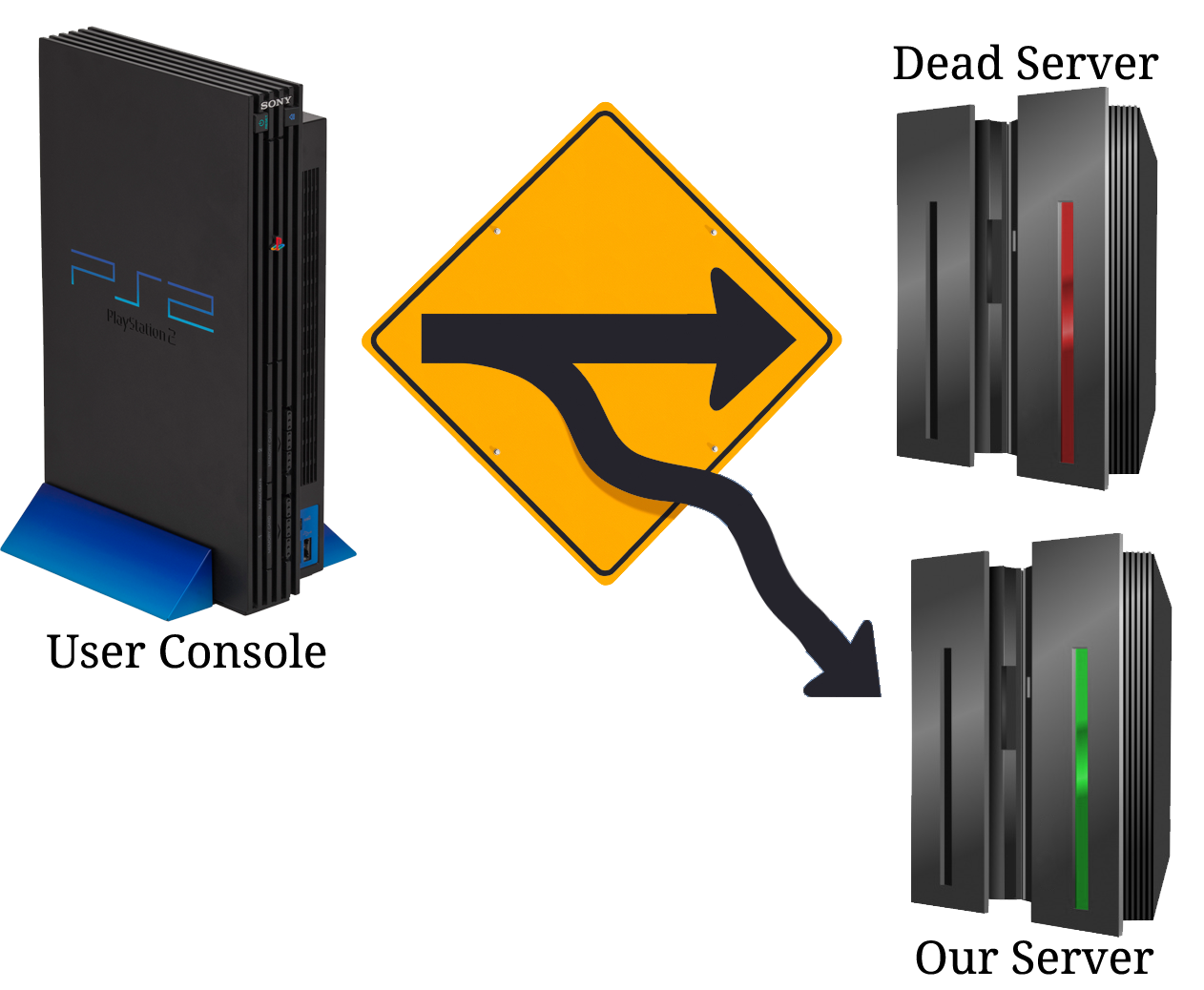 Walkthrough
[Speaker Notes: This is an overview of the easy stuff
We will deal with the technical issues in the next section]
STUN Protocol
Non-issue
Run your own with stund
or point the DNS record to a public server
[Speaker Notes: STUN was quick and easy to get going]
Dynamic Network Authentication
Prevent cheating and piracy online
Bypass for piracy is old
Bypass for games no longer online is not
Google is your friend
Sony SDK
DNAS Documentation
[Speaker Notes: DNAS was biggest issue at first for MGO1]
Dynamic Network Authentication
Failure
Never managed to recreate DNAS
“NewDNASConnect”
Found this string, lead to a function
What happens when you return 0 from it?
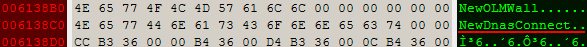 [Speaker Notes: DNAS Bypass happens
But how do you return zero without patching the binary]
Dynamic Network Authentication
Binary Patching
Reproduction and distribution?
Packed binaries
Cheat Devices
Inject a small bit of code into a game
Code allows overwriting 4 bytes of memory at a time
Less than ideal but it works
Other games have not needed this
[Speaker Notes: Less than ideal but other games have not needed to deal with this. When all DNAS servers go down I believe this will be the only option however.]
“Cheats”
C1322414 00007474
2036b1e8 24020000
2036b1ec 03e00008
2036b1f0 00000000
[Speaker Notes: Magic, when I was a kid these things were just magic to me, meaningless numbers]
“Cheats”
Format
First Character represented the type of cheat
Caaaaaaa bbbbbbbb
if 0x8aaaaaaa == 0xbbbbbbbb
2aaaaaaa bbbbbbbb
Overwrite 0x8aaaaaaa
Many types of codes
[Speaker Notes: Magic, when I was a kid these things were just magic to me, meaningless numbers]
PlayStation Network (PSN)
Account services
Profile
Friend list
Messaging
Match play
Commerce
Store
DRM
PlayStation Network (PSN)
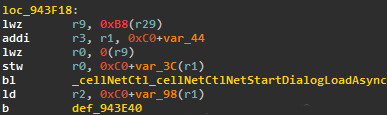 PlayStation Network (PSN)
struct param:
size
type
0 = NET
1 = PSN
cid
[Speaker Notes: Explain how the struct handles the two different net types.]
PlayStation Network (PSN)
PSN Game Network Type
NET
Network device enabled?
Ethernet or Wifi connection established?
Obtained IP?
Continue ->
PSN
Does this user have a PSN account?
Is this user authenticated through PSN?
Continue ->
PlayStation Network (PSN)
NP Library calls used by MGO2
sceNpManagerGetNpId()
Obtains network ID of current user

sceNpManagerGetChatRestrictionFlag()
Checks user parental control settings for chat restriction
age >= 18
[Speaker Notes: These are the two library calls that we have to either fulfill or completely bypass. Since we changed the network type to ‘NET’ the NP library was never initialized thus these function calls do not exist in memory.]
Patching the PS3
Binary Patching
Reproduction and distribution
Packed binaries
SELF (Signed Executable and Linkable Format)
Requires CFW
HTTP API
MGO1
User Registration
Change Password
Delete User
MGO2
Version Check
Authentication
Reward Shop
HTTP API
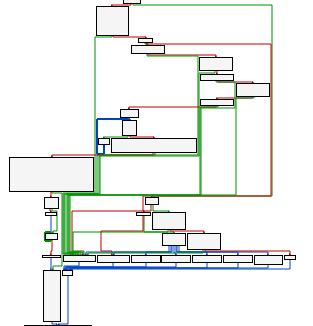 Guesswork
0x30, NULL, etc
Live debugging
Useful http functions
cellHttpSendRequest()
cellHttpRecvResponse()
cellHttpUtilFormUrlDecode()
Modify served files
Hunt for function parsing the results
[Speaker Notes: MGO1 - guess work worked great, 0x30]
HTTP API
Example of Authentication Logic
Receive http request
Validate on your backend
Was it successful?
Send generic ‘Success’ response to console
Was it invalid?
Send generic ‘Invalid’ response to console
HTTP API (SSL)
SSL Certificate
buy domain?
purchase certificate for root CA?
hash collision?
patch/disable SSL?
PS3 SSL Store
In flash (CFW necessary to modify)
Also loaded by ELF
Can host with our own SSL certificate
Reversing the Protocol
Reversing the Protocol
Packets! Packets! Packets!
Cannot get packets if the server is dead
Examine and compare everything
[Speaker Notes: Packets make everything easier. Complete capture and this isn’t too difficult. The more that is missing the harder it becomes.]
Client Packets
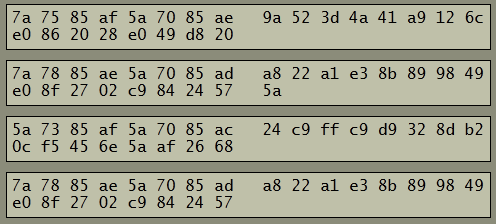 [Speaker Notes: Step one: read the data, anyone understand this; read hex?
I see an A (4th from right on top)
Zp also
Maybe viewing the ascii would help]
Client Packets
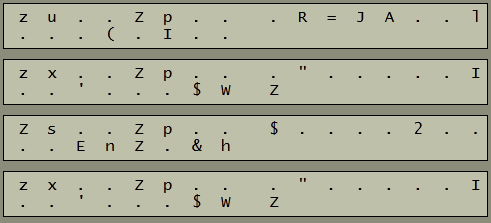 [Speaker Notes: There is the A
And Zp … Zp … Zp … Zp … in all of them, interesting.
Maybe a larger packet will help?]
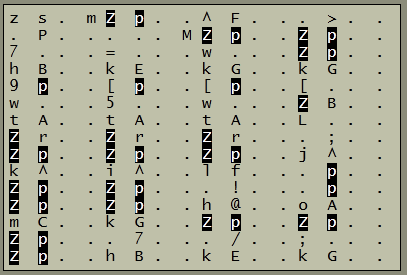 [Speaker Notes: Larger packet in ascii help? If you’ve not encountered this before this can stump you for awhile. But once you know it its easy to spot.]
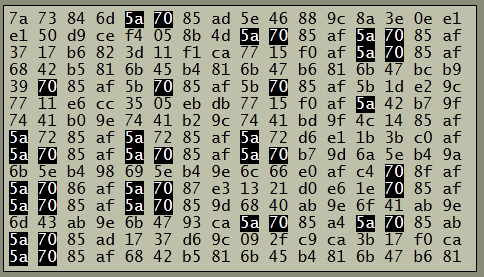 [Speaker Notes: Looking at the hex another thing stands out 85 aX after the Zp]
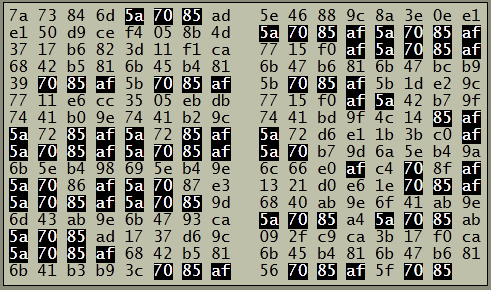 [Speaker Notes: Notice columns also 70s always in one column 85 next to it….so what is this encryption being used]
Reversing the Protocol
No NULL bytes
..Zp comes up often
And it’s XOR…
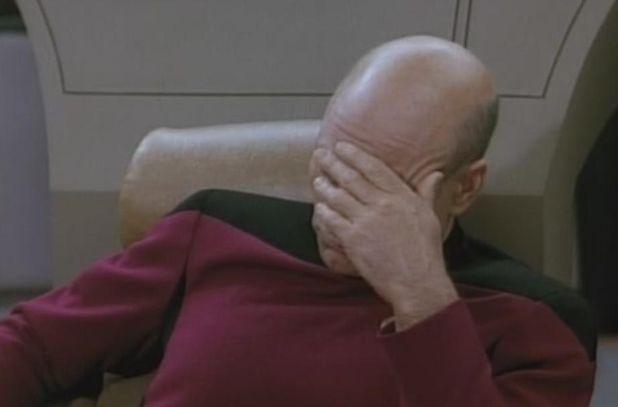 [Speaker Notes: Key is used by MGO1 and MGO2
Now we can read the packets but now what? We need to understand it not just view it. We need to understand the protocol so lets look at more packets]
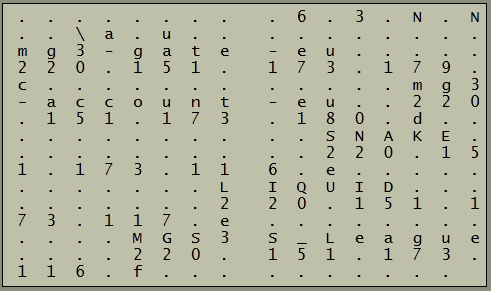 [Speaker Notes: Its the lobby listingmgs3-gate-eu 220.151.173.179
mgs3-account-eu 220.151.173.180
More about this packet later, but first lets figure out the protocol]
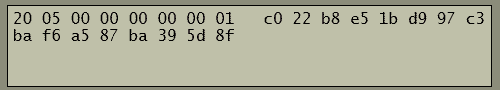 [Speaker Notes: Header: First 8bytes + 16byte ??? = 24bytes
First Arrow(right most): Sequence
Second Arrow(middle): Payload Size
Third Arrows(left most): Command identifiers
Bottom Box: Payload
Top Box: ???]
Reversing the Protocol
c022b8e51bd997c3baf6a587ba395d8f
f252244cd1f91de6baffa2ad93f4a1f8
7eb97a668342081d5685c0c100dfa3c7
f252244cd1f91de6baffa2ad93f4a1f8
Look familiar?
MD5 (Header + Payload)
[Speaker Notes: Note about PS3 and MD5 + HMAC]
Reversing the Protocol
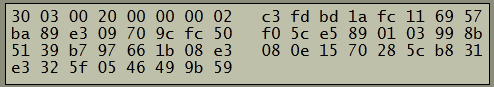 Header (8 bytes)
Command Identifier (2 bytes)
Payload Length (2 bytes)
Sequence (4 bytes)
Hash (16 bytes)
Payload?
[Speaker Notes: Header was shortest part of the process
Payload is the data segment of this protocol]
Response Payloads
The Ideal Way
Packet Captures
Replay and experiment
Matter of determining transformation
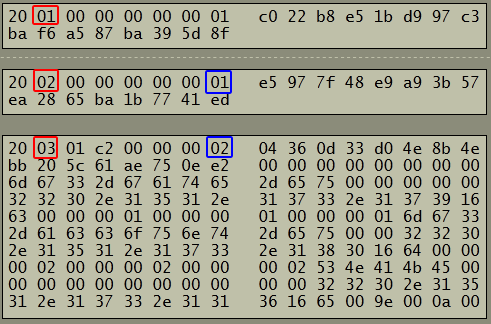 [Speaker Notes: ------ split betwen client request and known server response
Commands are in red
Request on Top 0x2001
Response is 0x2002 and 0x2003
Blue is sequence they are independent of each other

Lets look at payload]
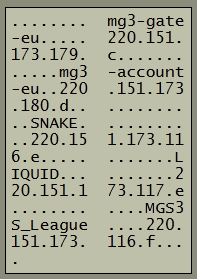 [Speaker Notes: Looking at text, can be sure this is the lobby listing; makes sense as first request
SNAKE LIQUID MGS3_LEAGUE = Lobby Names from original
Looks like IP Strings after it]
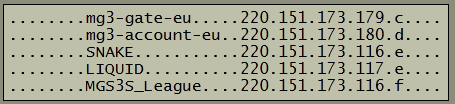 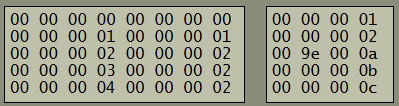 [Speaker Notes: 45byte groupings
Name and IP are always  15bytes+NULL each
2 byte port number (c d e e f) 
What about first 8 bytes and last 4? {{CLICK}}
…{{CLICK}}First 4 bytes seem to just be an index
{{CLICK}} Next four are weird 00 01 02 02 02 02 compare with their lobbies == Type
{{CLICK}} 01 02 0a 0b 0c -- Took a little while, globally unique id (Japan had 00-09 or type 2)]
Experimentation
Changed visible names
Changed IPs and setup listeners
Changed Unknown value to [A-E]
Hopefully its visible in some way
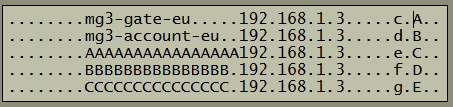 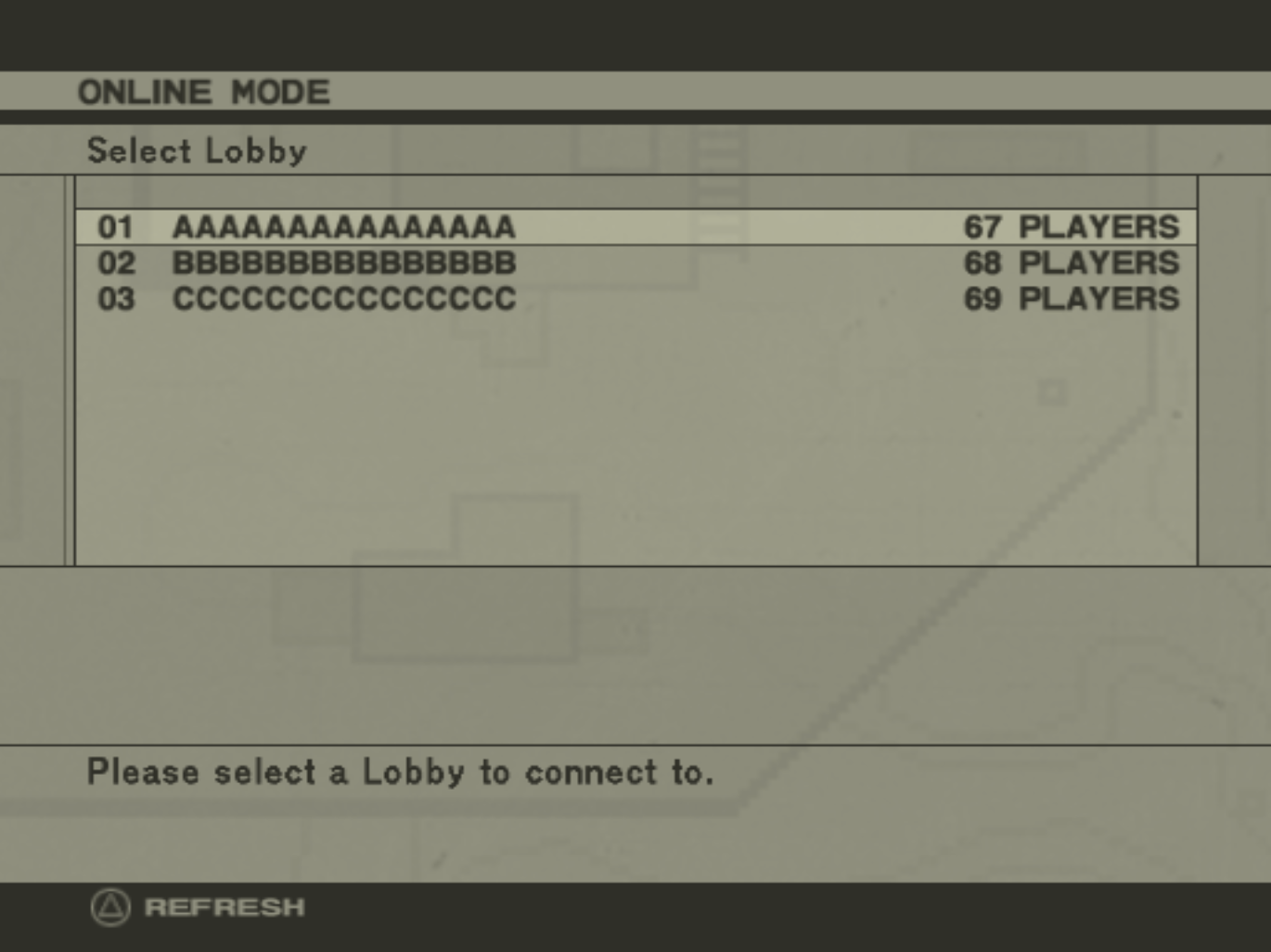 [Speaker Notes: We see the names as expected
Trying to connect takes me to the 192.168.1.3 IP as expected
And we see plaer count as 67, 68,69 which is C D E
Now its a matter of implementing the programming logic to return lobbies in this way.]
That was easy
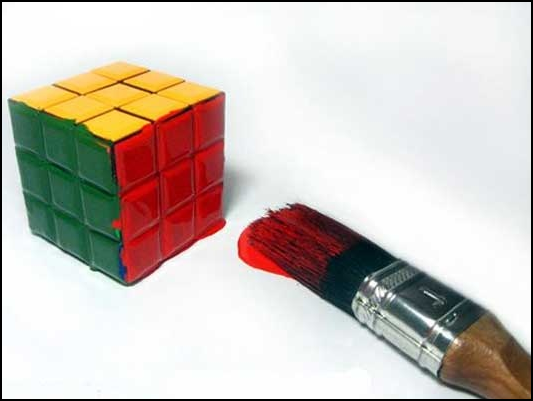 The Harder Way
No packet capture
Determining the Payloads
Are there are commonalities that run through the payloads.
Is there are structure to the payloads?
XML? JSON? SOAP? Custom?
Cryptography
https://kerckhoffs.googlecode.com/files/Groebert-Automatic.Identification.of.Cryptographic.Primitives.in.Software.pdf
[Speaker Notes: Try to determine if there is a structure to the payload]
Determining the Payloads
No known format
First 4 Bytes are normally an error code
Server Command id is usually +1 of the request
[Speaker Notes: No known format for Metal Gear Online; just binary data]
Determining the Payloads
Experimentation
First 4 bytes are a result code
0x00000000 = Success (normally)
Anything else is displayed back to user
Error only display IFF Command id is correct
[Speaker Notes: Experimentation let us learn some important things. This was literally just trial and error.]
Determining the Payloads
Command Identifier
Loop with error until an error is displayed
[Speaker Notes: First thing to determine the payload is to determine the command identifer
Since errors are only dispalyed if the command id is correct we can just send 50 command ids with errors and see which error we get]
Determining the Payloads
Guess Work
Blank
User Settings
NULL (0x00)
Create Game - first half
‘0’ (0x30)
HTTP API 
Success (0x00000000)
‘Worked’ in most places but garbage data
Something else?
Determining the Payloads
Fake Success (0x00000000)
Worked to trick the client into going on
Functionality didn’t work
but console accepted it
User Settings
No error from client so thats nice
Not useful unless we can read and save it
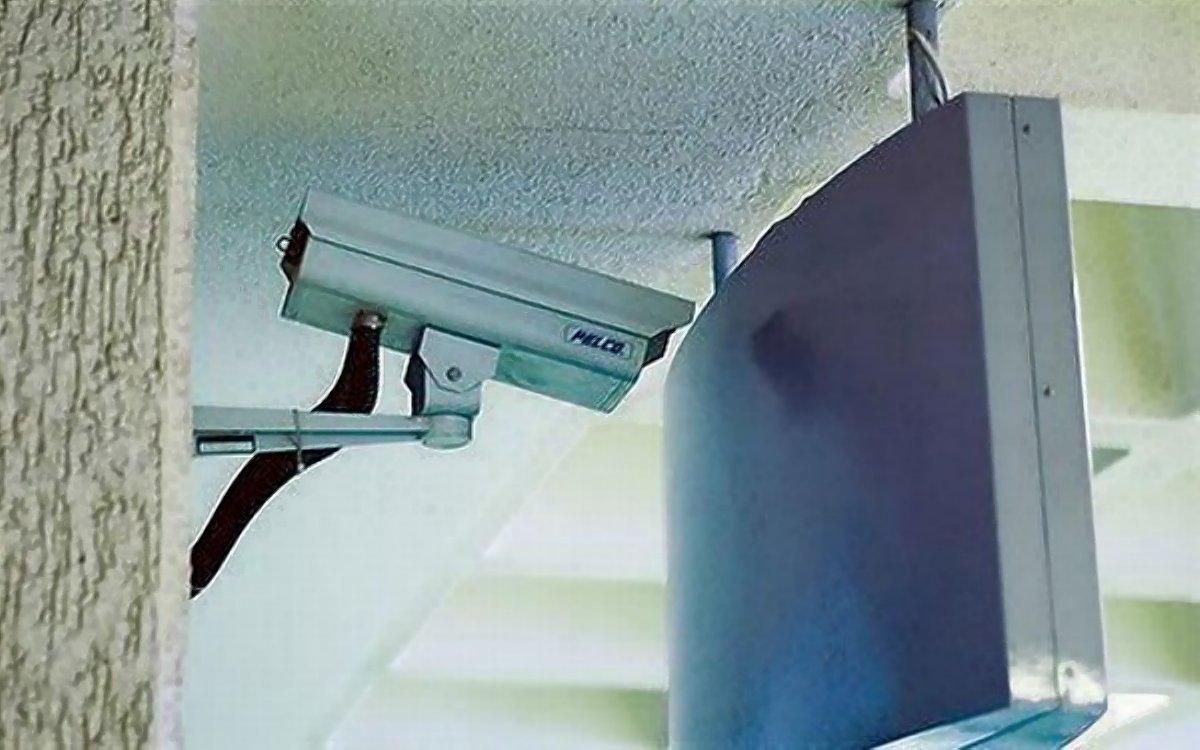 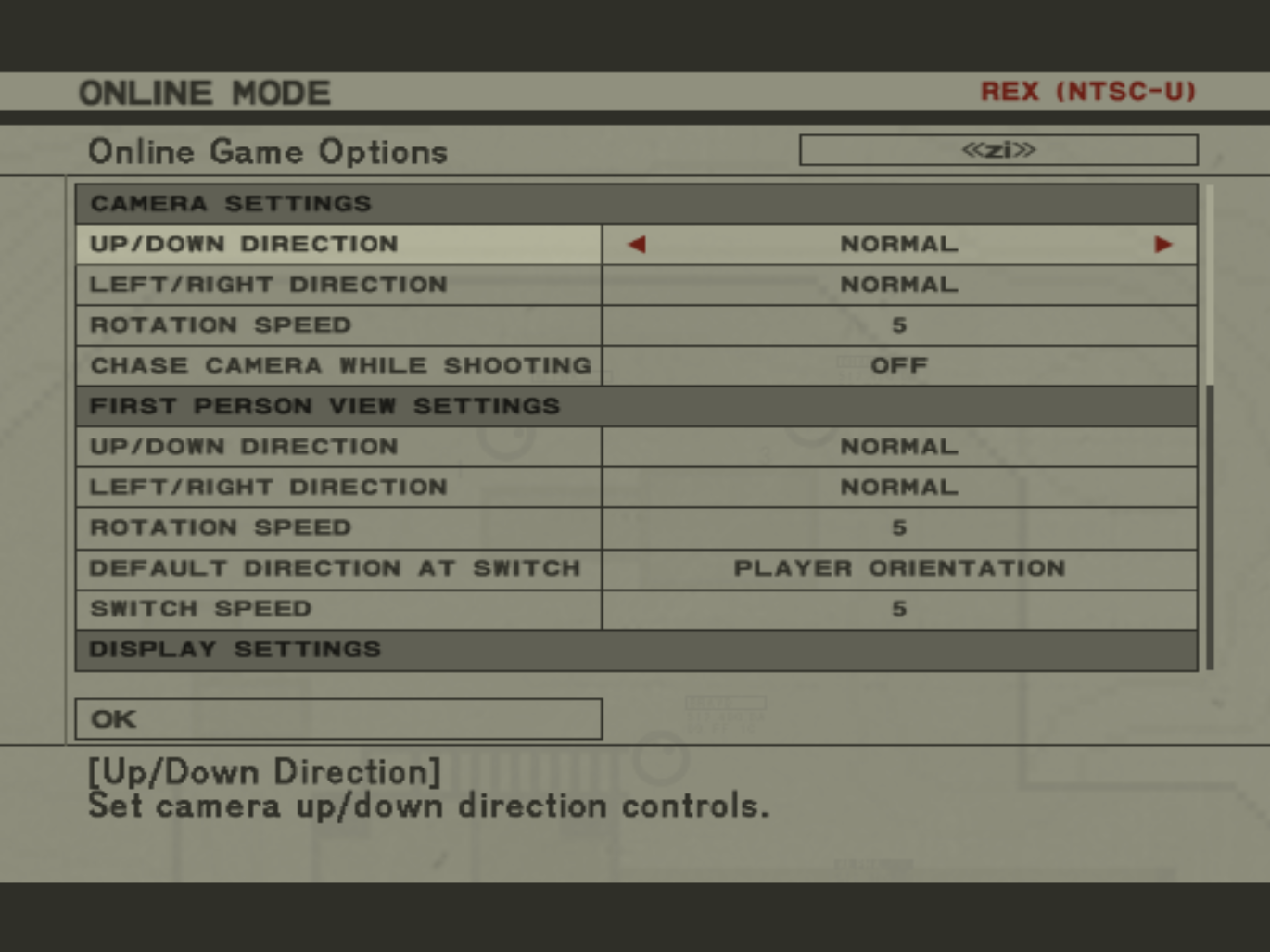 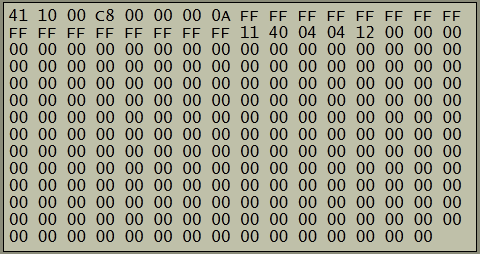 [Speaker Notes: Step 1: figure out command id for reply: 0x4111, tested by sending an error code
What is the rest of this though, make a single change and try again
Changed the 3 rotation Rotation Speeds to 10]
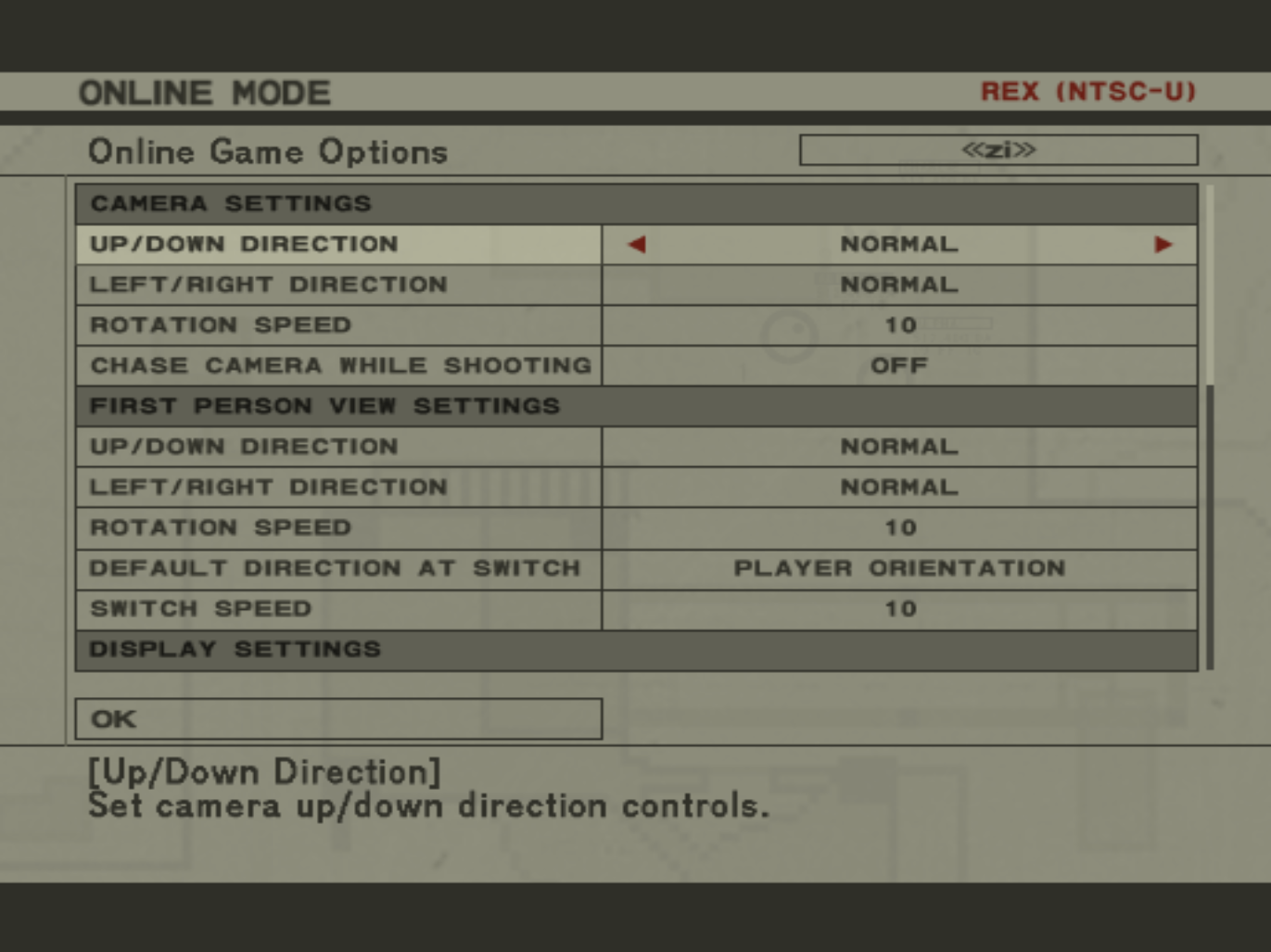 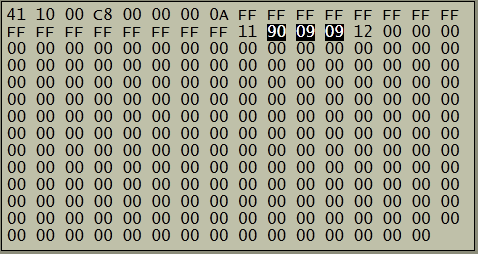 [Speaker Notes: Three 9s appeared
Went through every option one by one figuring out what change it made
Tedious but trial and error worked to figure out what every bit meant.
If you’re wondering all the 00s are 16 character strings you can set 12 to type quick messages. That was easy enough to figure out by just setting As to see them]
Exploring Items
00 00 00 24  04 00 00 02  01 0B 04 00  40 40 0C 00
00 00 01 10  00 00 00 01  11 00 00 00  04 12 40 F8
A3 16 16 04  00 40 44 21  00 00 00 01  26 00 00 ..
Number of entries?
Makes sense
First byte is ascending
Item ID
Followed by 4 bytes
Colors
Lets play with it...
Exploring Items
00 00 00 00 21 00 00 00 01
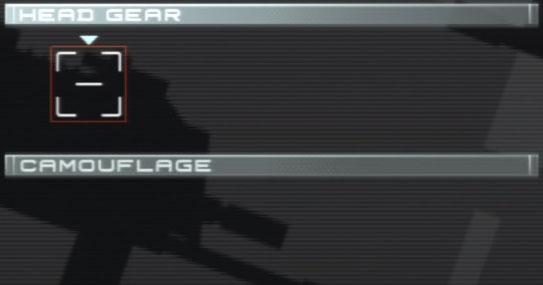 [Speaker Notes: Last bits: 00 01, 00 11, 01 11]
Exploring Items
00 00 00 01 21 00 00 00 01
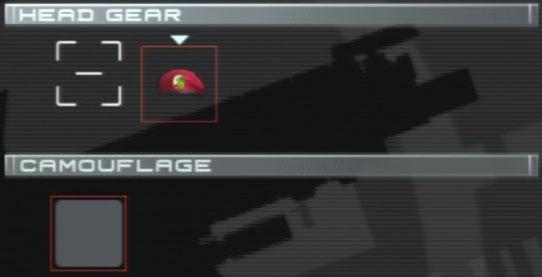 [Speaker Notes: Last bits: 00 01, 00 11, 01 11]
Exploring Items
00 00 00 01 21 00 00 00 03
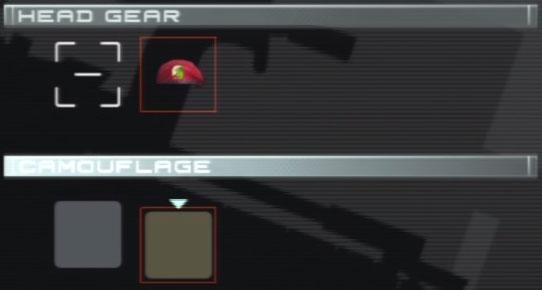 [Speaker Notes: Last bits: 00 01, 00 11, 01 11]
Exploring Items
00 00 00 01 21 00 00 00 07
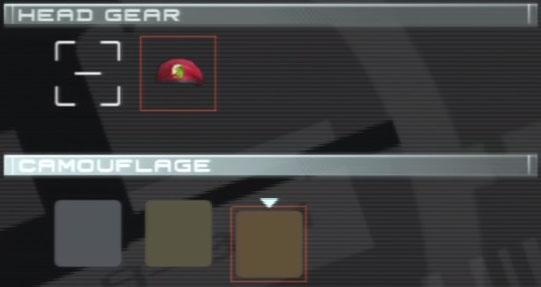 [Speaker Notes: Last bits: 00 01, 00 11, 01 11]
Exploring Items
00 00 00 00 21 00 00 00 01
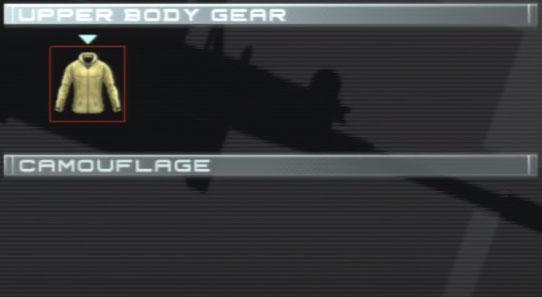 [Speaker Notes: Note first picture: jacket is a placeholder item, if no gear is present
Cool items: KikuTaro Mask (nonpublic), World Championship Shirt (limited)]
Exploring Items
00 00 00 01 21 00 00 00 07
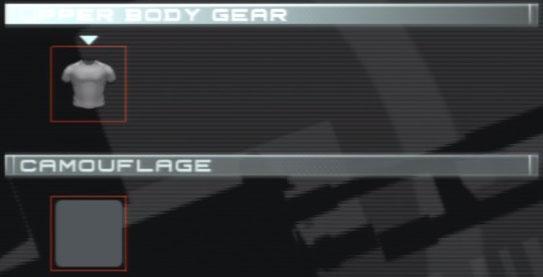 [Speaker Notes: Note first picture: jacket is a placeholder item, if no gear is present
Cool items: KikuTaro Mask (nonpublic), World Championship Shirt (limited)]
Exploring Items
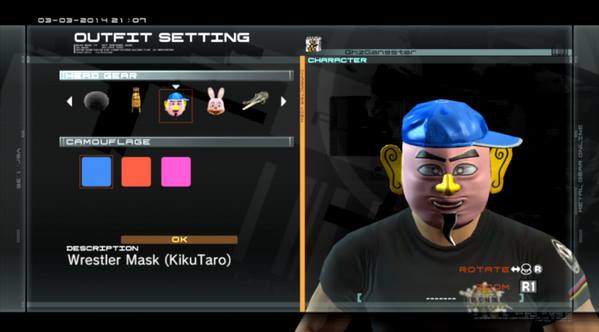 [Speaker Notes: Note first picture: jacket is a placeholder item, if no gear is present
Cool items: KikuTaro Mask (nonpublic), World Championship Shirt (limited)]
User Settings
Slow and tedious but not too difficult
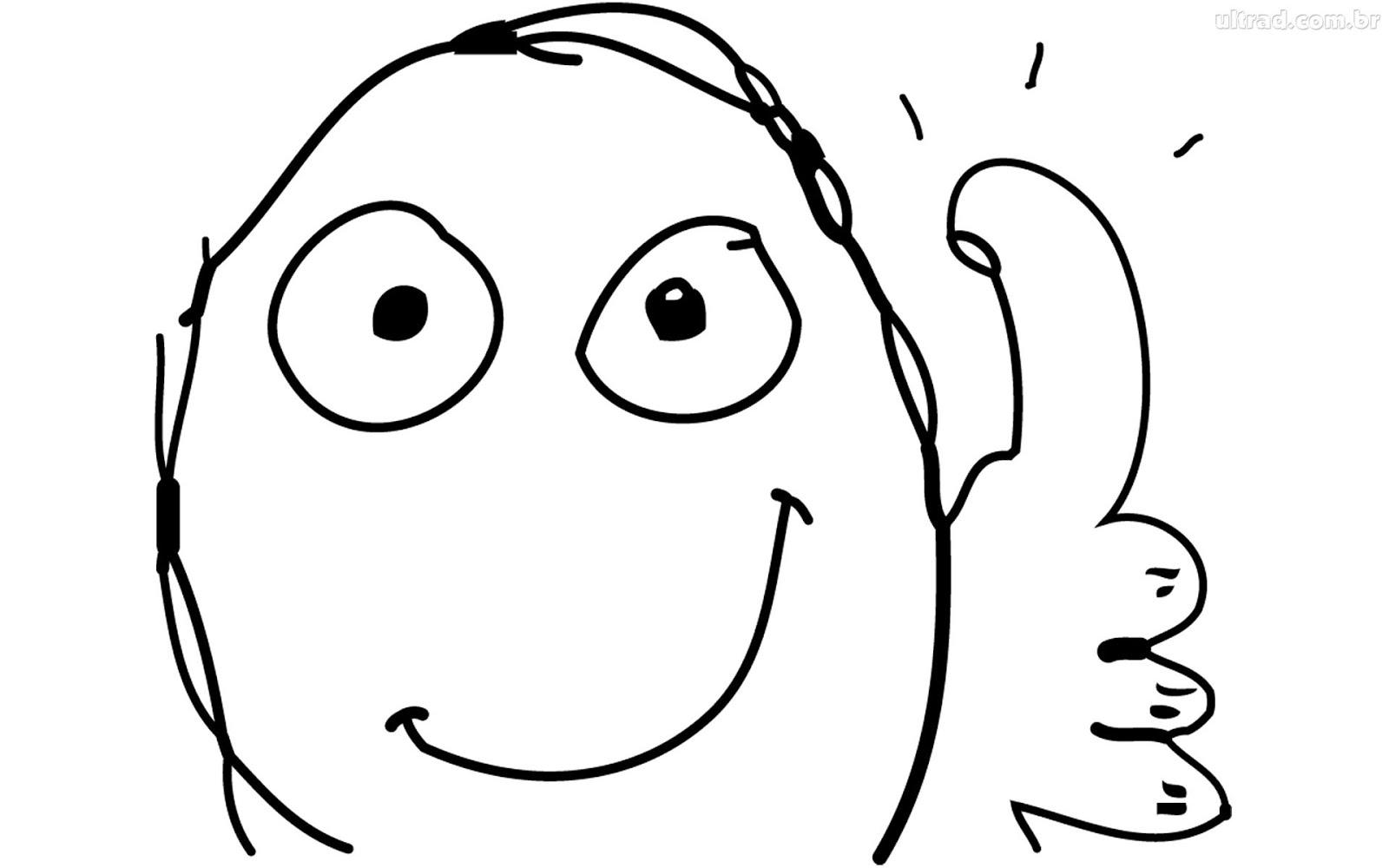 Complex Payloads
Packets? Nope.
Easily Guessable? Nope.
Friends List
Exhausted simple cases
Random payloads revealed nothing
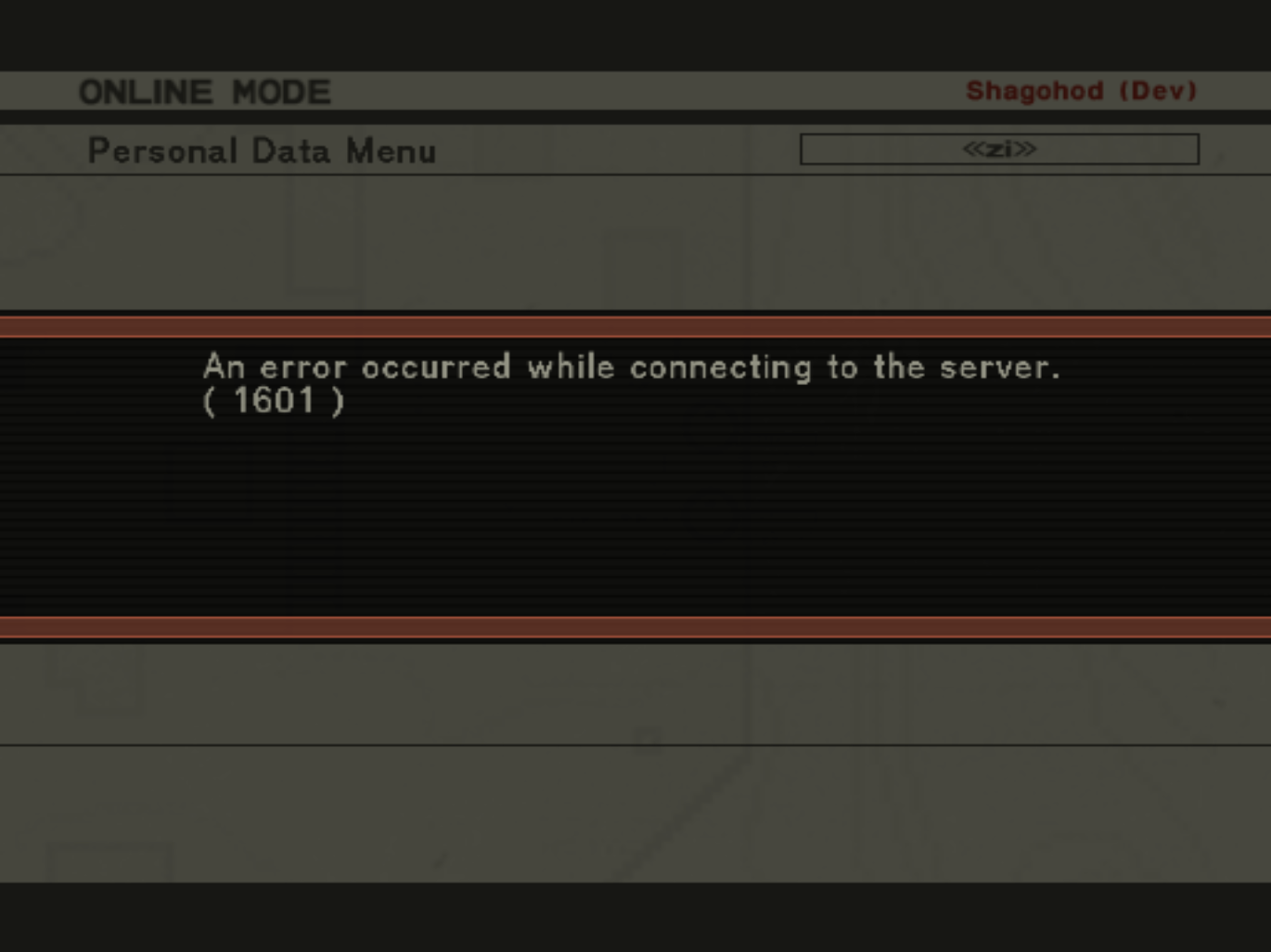 Friends List
3 types of packets seen else where
Client Updates
Client Requests
Lists
[Speaker Notes: As simple guess work didn’t work we had to look elsewhere, so we examined patterns we had seen elsewhere on the server and discovered 3 classifications of packets:

Client Updates - Like Updating your settings, client sents some data and expects you to tell it if it was updated successfully
Client Requests - Like the lobby listing, client sends a request for data and expects a blob back.
Lists - Things like listing of friends or games where there is a variable amount of data coming back

Client Updates are easy, just send a success code and figure out how to read the data.
Client Requests are harder. In the lobby listing we had a known packet to figure out from; what if you don’t have that?]
Friends List
Game Listing used an alternate format
Empty start packet
Element packet containing all the binary data
Empty end packet
Attempt
Receive 0x4580
Send
0x4581 - {Empty}
0x4583 - {Empty}
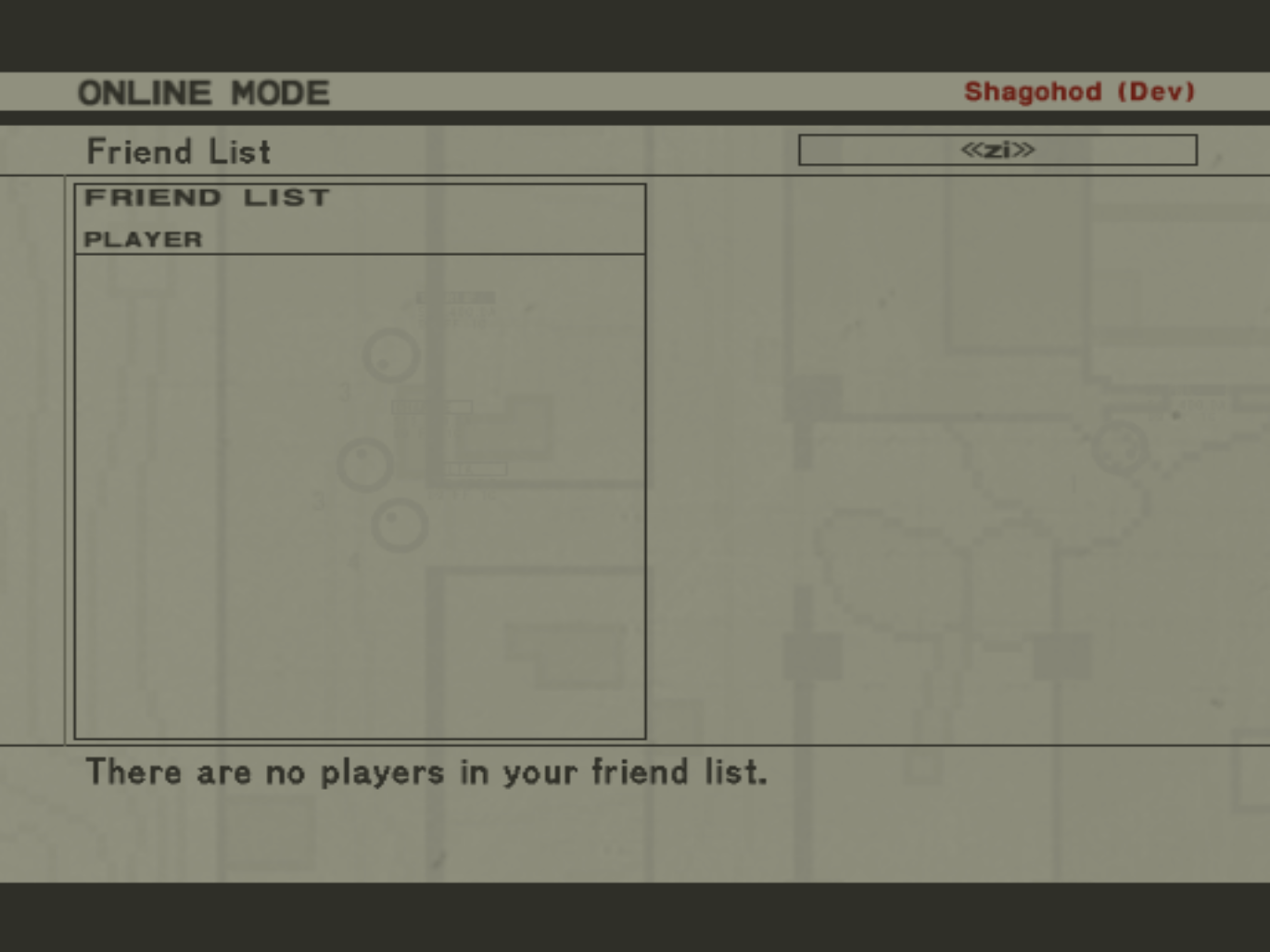 Friends List
Progress!
Now to determine content of 0x4582
perl -e 'print "A"x100'
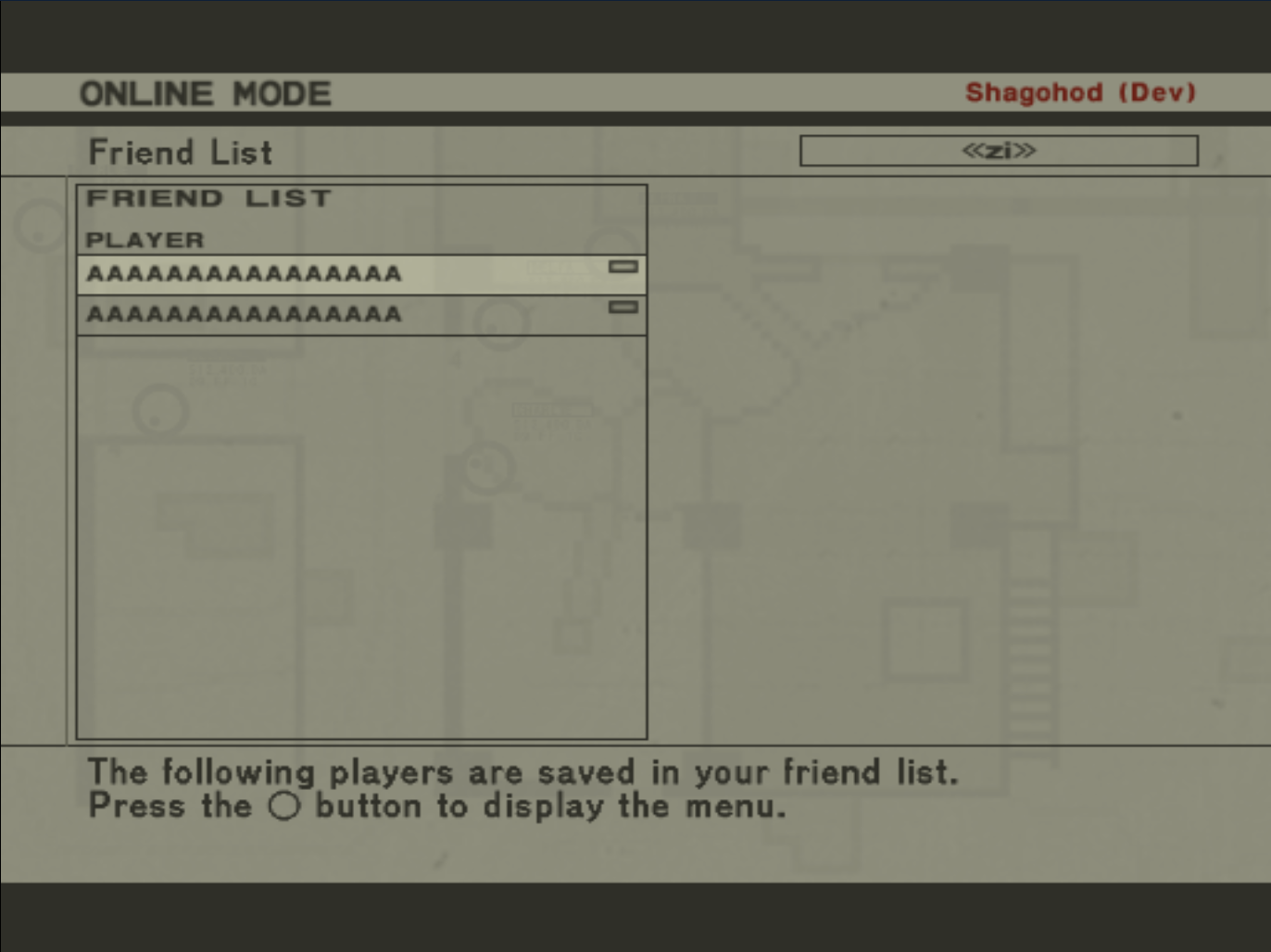 [Speaker Notes: So 100bytes is enough for 2 Friends list elements now to figure out how big each one is]
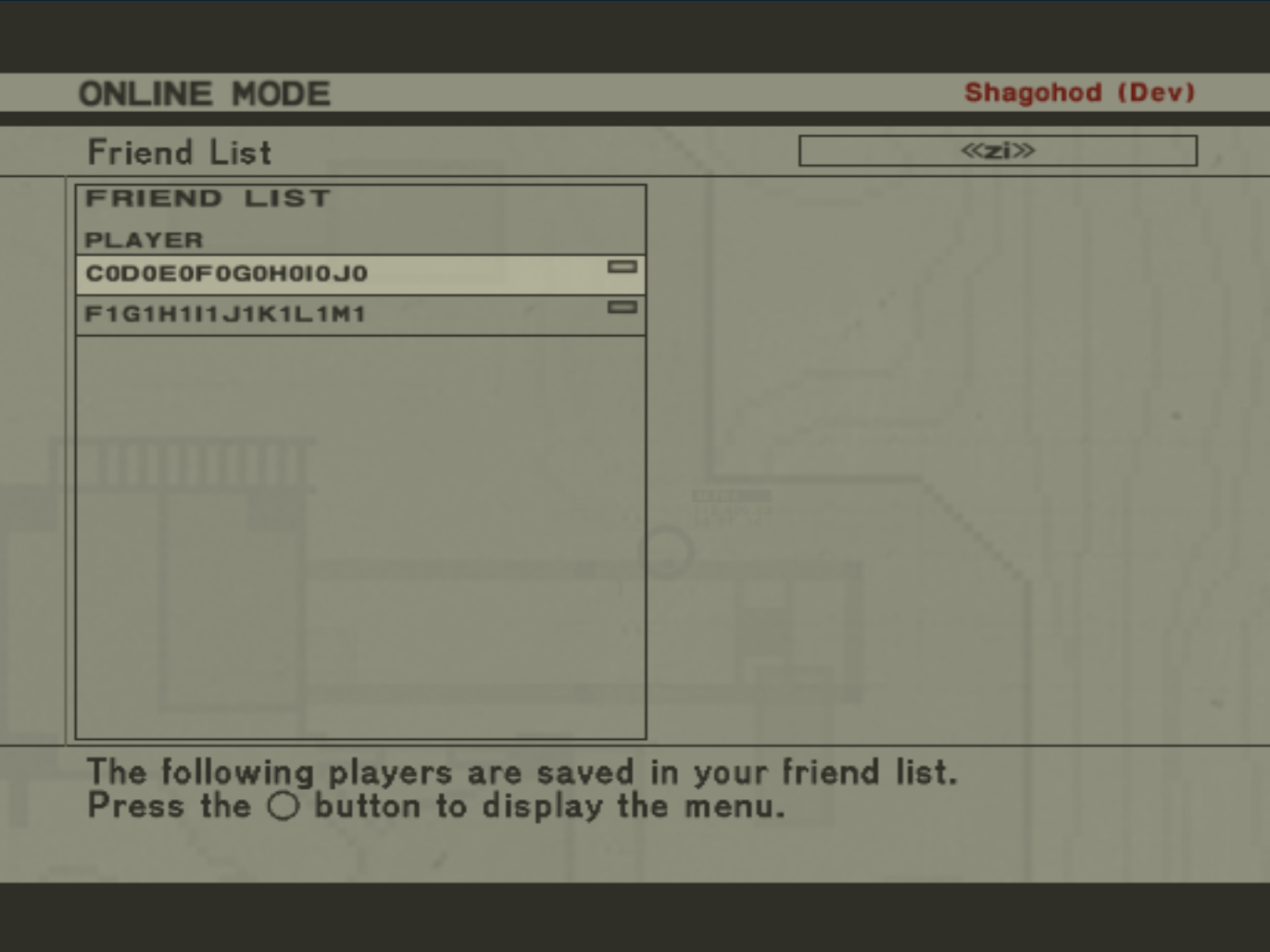 [Speaker Notes: A0B0 (4bytes) missing at start
K0 trough E0 missing in between(42bytes)
Presummably 4 of those bytes belong to Player 2,]
Friends List
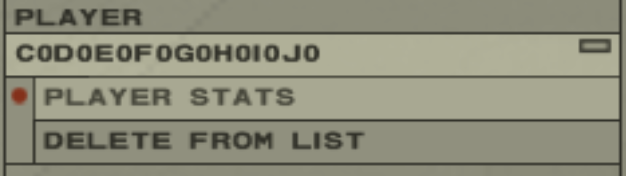 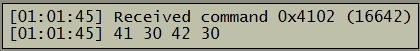 [Speaker Notes: There is the A0B0, first 4bytes is player id but what about the rest?]
Friends List
Structure (58 Bytes)
Player Id - 4 Bytes
Player Name - 16 Bytes including \x00
Unused - 38 Bytes
Seems inefficient...
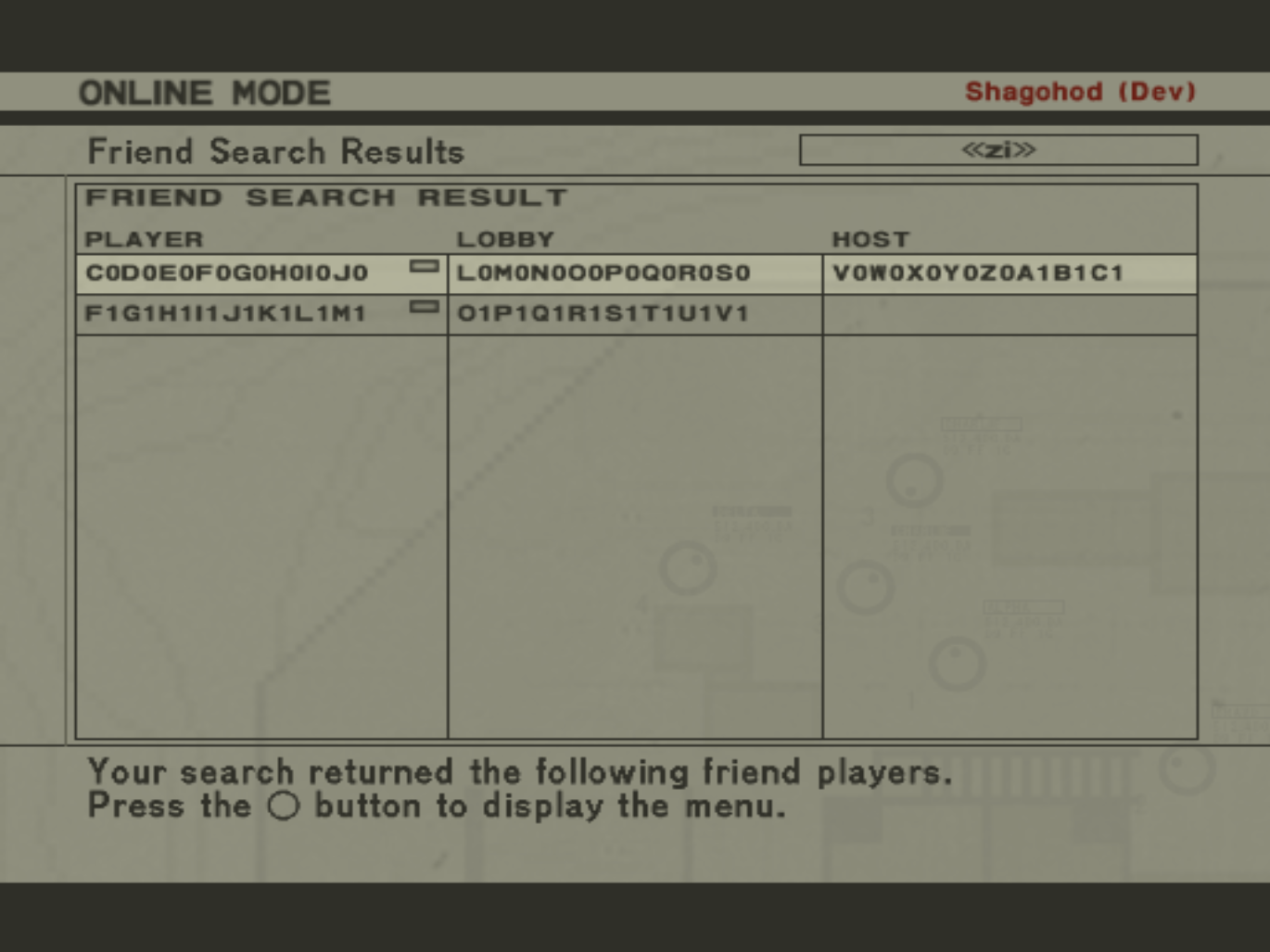 [Speaker Notes: Turns out the request is reused elsewhere, reveals more information
K0 is missign between Player and Lobby names
T0U0 missing between Lobby and Host Name]
Friends List
Structure (58 Bytes)
Player Id - 4 Bytes
Player Name - 16 Bytes
??? - 2 Bytes
Lobby Name - 16 Bytes
??? - 4 Bytes
Game Name - 16 Bytes
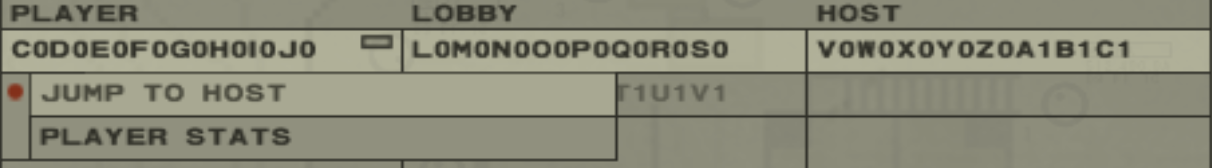 [Speaker Notes: Experimentation with “Jump to host” lead to understanding the 6 unknown bytes]
Friends List
Structure (58 Bytes)
Player Id - 4 Bytes
Player Name - 16 Bytes
Lobby Id - 2 Bytes
Lobby Name - 16 Bytes
Game Id - 4 Bytes
Game Name - 16 Bytes
Join Game
Packets? No. Easily Guessable? Nope.
Anything similar? Nope.
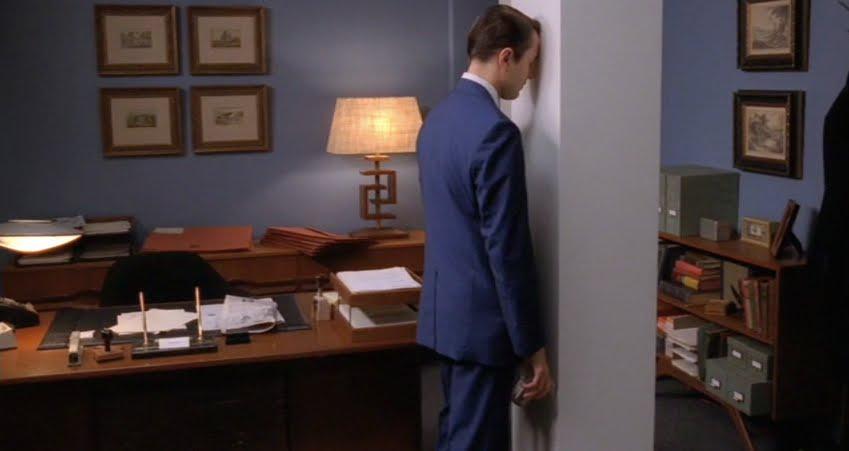 [Speaker Notes: Multiple Steps, unknowns requests and unknown responses]
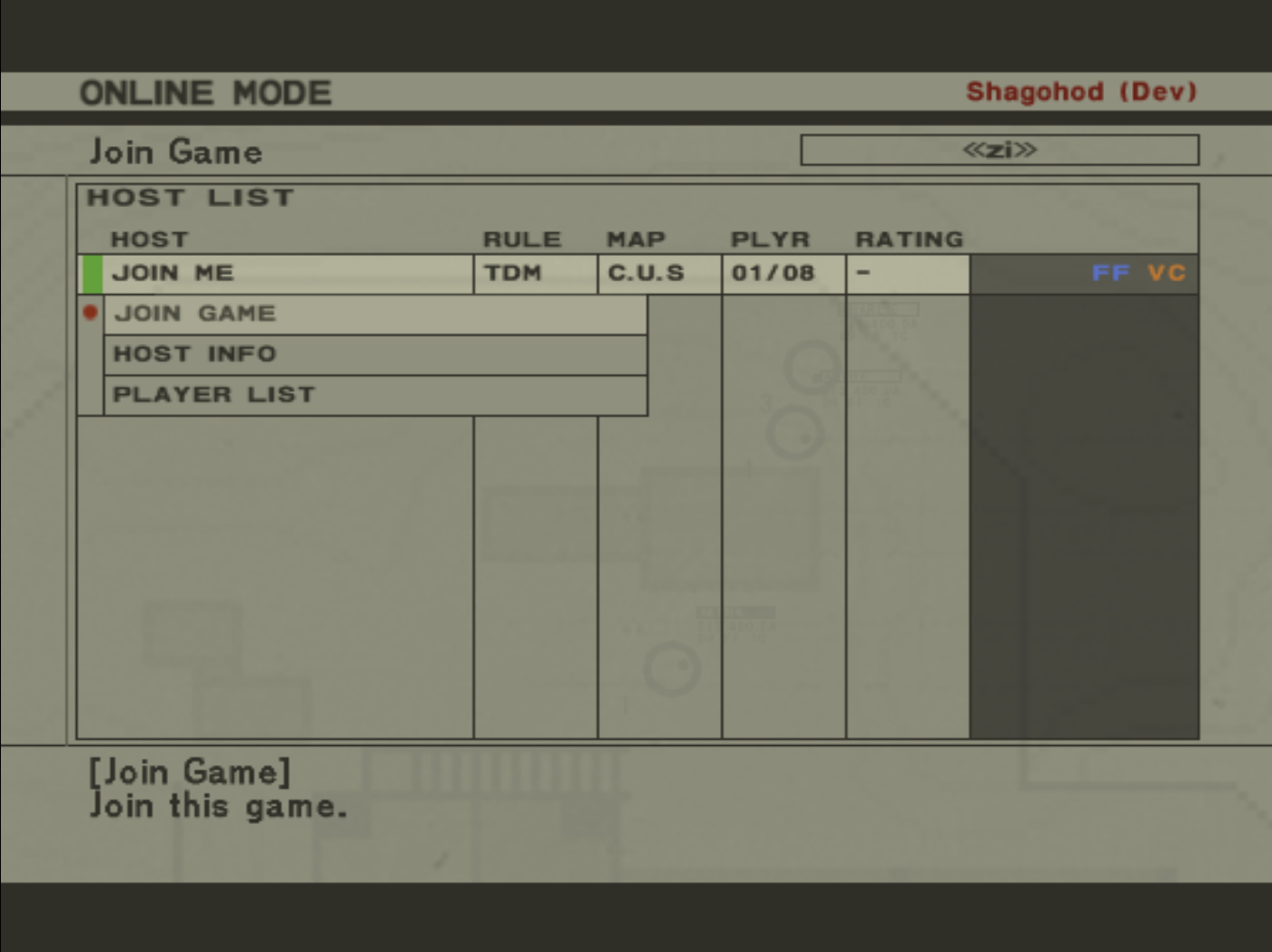 Join Game
Step 1
0x4113 - Game Data
Same request is made for ‘Host Information’
Used Host Information to determine response
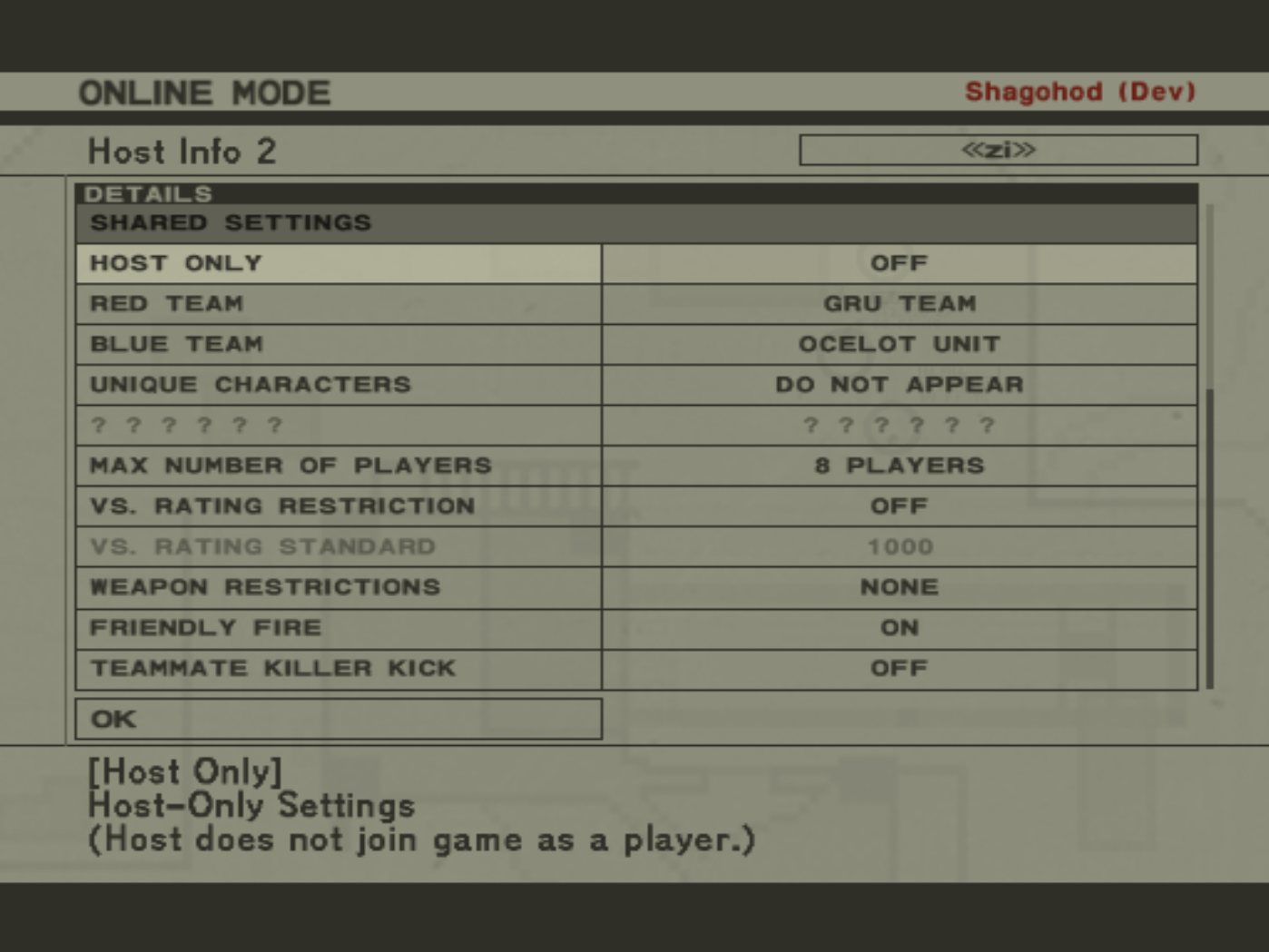 Join Game
Step 2
0x4102 - Player Stats
Requests information about the host’s ingame stats
[Speaker Notes: We know what this is supposed to be because of an existing menu item don’t know how to response]
Join Game
Static Analysis
ELF is packed
No official debugging functionality
Emulator memory dump
Join Game
Finding the code path
Nearby strings
None
Magic Numbers
0x4103
XOR Code
[Speaker Notes: Follow references of XOR up to command ids]
Join Game
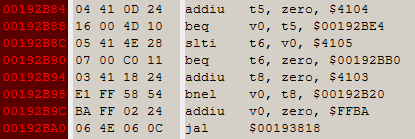 [Speaker Notes: Found magic numbers, 0x4103 is the one that gives an error so follow it.]
Join Game
Function has several calls of the form
jal -- function call
bne v0 0 -- branch if return not 0
Repeat about 15 times
[Speaker Notes: Found magic numbers, 0x4103 is the one that gives an error so follow it.]
Join Game
Two Options
Follow code path and determine where it fails
NOP the check (Patch)
Determine what data would make it pass
Complicated payloads
Expects data for 0x4104 and 0x4105
Ultimately patched
Join Game
Past Requests
Game Information
Player Information
Host Stats -- patched
now 0x4320?
[Speaker Notes: Now I really don’t want to reverse all this data, reversing is really a last ditch option]
Join Game
External Resources
Google is your friend
Other online games
Pro Evolution Soccer
Metal Gear Online 2
Had this particular packet
[Speaker Notes: Now I really don’t want to reverse all this data, reversing is really a last ditch option
PES6 was not super helpful but it was a resource and it confirmed some of our thoughts so I do want to give credit to Mohamed Saher he did similar work on the PC version of PES6 and was willing to answer some of my questions about PES6.
MGO2 - joining game has a rather different flow but this packet is part of it. 
Response 0x4121 contains IP(External, Internal) and Port for host connection]
Join Game
Client sends data over UDP to Host
Unexpectedly host sends 0x4340
[Speaker Notes: We see UDP communication to host from client, looks good]
0x4340
No error message 
Host stops responding to client UDP
Request Payload
Joining Player Id
0x4340
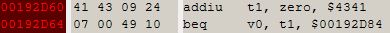 0x4340
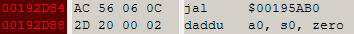 0x4340
Found 4341 handler in memory dump
Function makes a lot of calls but doesn’t check return values
Only reads 4 bytes from payload
[Speaker Notes: When looking through the assemble I notice it makes a call to grab one chunk from payload, most other commands loop this call but this one just calls it once.]
0x4340
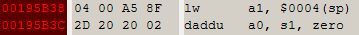 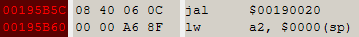 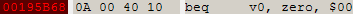 [Speaker Notes: Critical call to 00190020 arguments:
$a0 = pointer to payload
$a1 = word from stack
$a2 = word from stack
Expects return 0;

Critical value so patching didn’t work we need to make the function return 0
After some exploration a1 == Joining players id
Function checked if the 4bytes read earlier == a1, proper response is the joining players id]
0x4341
Structure
Success Code - 4 bytes
Player Id - 4 bytes
Success!
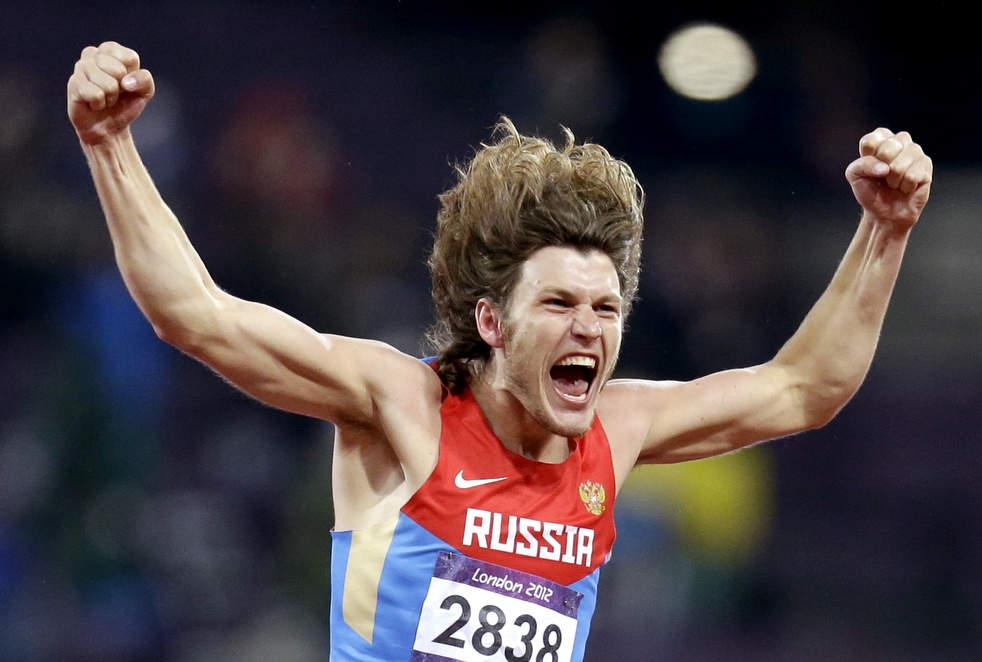 [Speaker Notes: Finally joined a game for the first time in 6 years]
Conclusion
Warnings
A lot of work
Protocol and Server emulation took about 10 months of casual work
Headaches and frustration
Not a lot of existing reference material
People are crazy
Trolls and complaints about not being done yet
Copyrights and DMCA
DMCA exception for interoperability
Terms of Service
[Speaker Notes: A lot of work, a lot is not shown here even after joining the game we then had to handle packets sent while ingame like joining a team, stats, new round information]
Credits
GhzGangster (Derrik Touve)
Zak
http://obsvr.com
Mohamed Saher
http://twitter.com/halsten
http://halsten.info
Wtfareuthinking1
Jayveer
[Speaker Notes: Ghz / Derrik “too-vee”, co-developer
Zak - Initial ground breaking and DNAS bypass on emulator, worked on Resident Evil Outbreak server
Mohamed Saher - PES6 server, was willing to answer some of my questions about PES which confirmed some of our thoughts for MGO
Wtf - MGO2 dev
Jayveer - Reversing file formats on MGO2]
Useful tools
Used public IDA scripts to parse PS3 ELF
https://github.com/kakaroto/ps3ida
Revealed SDK functions and references
More analysis in general than PS2
Questions?
Matthew Halchyshak
matthew@0x0539.net
Joseph Tartaro
joseph.tartaro@ioactive.com
@droogie1xp